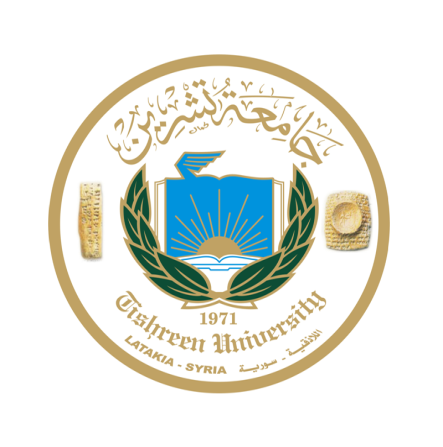 الجمهورية العربية السورية
      جامعة تشرين
إجراءات تسجيل الأبحاث العلمية
أ. مصطفى فوال
الأمين المساعد للشؤون العلمية 
والبحث العلمي والدراسات العليا
الشكر
أشكر إدارة الجامعة ومديرية التعليم المستمر التي أتاحت لي فرصة اللقاء بكم على معرفةٍ مني بمكانتكم العلمية وذلك كي أقدم بعض الخبرات الإدارية التي اكتسبتها بحكم ممارستي للعمل الإداري لسنوات عديدة
تهدف المحاضرة
إلى عرض الإجراءات الإدارية اللازمة لتسجيل الأبحاث العلمية
معلومات عامة
عدد الكليات التي تمنح شهادات دراسات عليا أو ماجستيرات التأهيل والتخصص 14 كلية.
عدد المعاهد العليا 3.
عدد الاختصاصات المفتتحة في الدراسات العليا(ماجستير) 144 اختصاص.
عدد اختصاصات ماجستير التأهيل والتخصص المفتتحة هو3 اختصاصات.
نظام الدراسات العليا في جامعة تشرين
ماجستير
دكتوراه
منح
تسجيل
منح
تسجيل
قبول
الماجستير
التقدم إلى مفاضلة الماجستير


يتم التقدم إلى مفاضلة الماجستير وفقاً لشروط الإعلان الذي يصدر سنوياً لهذا الغرض
السنة الأولى ماجستير (مقررات) 

  بعد قيام الطالب  باستكمال إجراءات التسجيل والدوام في               المقررات المخصصة لكل اختصاص.

  تقوم الكلية بتحديد المحاور البحثية بموجب قرار مجلس كلية بناء على اقتراح مجالس الأقسام في مطلع كل عام دراسي وتعلن هذه المحاور لطلاب الماجستير.

  على الأقسام وخلال الفصل الثاني من العام الدراسي تحديد مواضيع الأبحاث وأسماء المشرفين على الطلاب المسجلين لديهم.
* على الطالب خلال الفصل الثاني القيام بإعداد مخطط بحثه من خلال التواصل مع أستاذه المشرف.
* يجب استصدار قرار مجلس كلية بناءَ على مقترحات الأقسام باعتماد مخططات الأبحاث للطلاب قبل نهاية             الفصل الثاني
التسجيل لبحث الماجستير

خلال ثلاثة أشهر من إنهاء مقررات السنة الأولى ماجستير يجب استصدار قرار مجلس جامعة بتسجيل البحث .
أوراق التسجيل لبحث الماجستير
محضر سيمنار وجدول حضور.
استمارة تسجيل البحث.
مخطط البحث.
طلب صاحب العلاقة.
كتاب الدكتور المشرف الرئيس والمشارك بالإشراف إن وجد.
موافقة الجهة التي يعمل لديها الطالب أو وثيقة غير عامل.
وثيقة نجاح في امتحان اللغة الأجنبية للقيد بدرجة الماجستير.
قرار مجلس كلية في إنهاء مقررات السنة الأولى ماجستير.
أوراق التسجيل لبحث الماجستير
9.   صورة مصدقة عن وثيقة التخرج.
10. صورة عن الهوية الشخصية.
11. موافقة الجهة المستفيدة.
12. الحياة الجامعية للطالب لمرحلة الدراسات العليا.
13. كشف علامات لمواد سنة المقررات.
14. وثيقة مكتبة شيراز ودراسة مرجعية محلية.
مرحلة بحث الماجستير

بجب على الطالب تقديم  سيمينار كل أربعة أشهر يعرض فيه المراحل التي توصل إليها في انجاز بحثه
نماذج أوراق التسجيل لبحث الماجستير 
كما وردت في
 الدليل الشامل للدراسات العليا 
في جامعة تشرين 
المتاح على الموقع الرسمي لجامعة تشرين على الشبكة العنكبوتية
الوثيقة 1 محضر سيمنار أولي
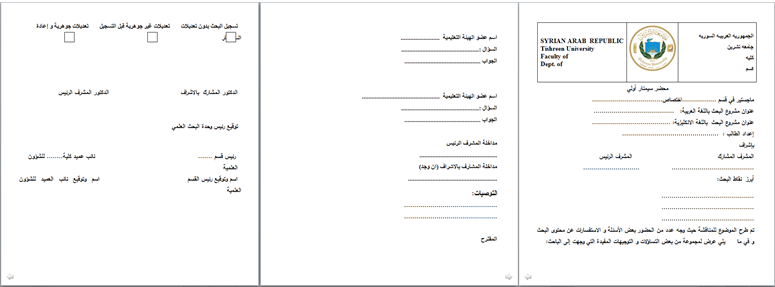 جدول حضور سيمنار أولي
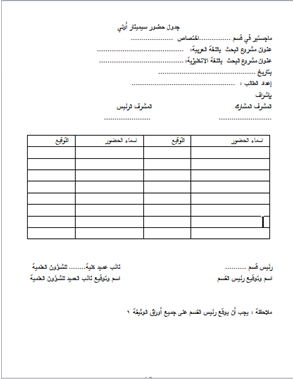 الوثيقة 2 استمارة مشروع بحث علمي
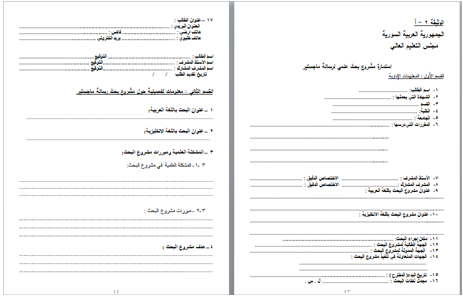 الوثيقة 3 مخطط بحث علمي
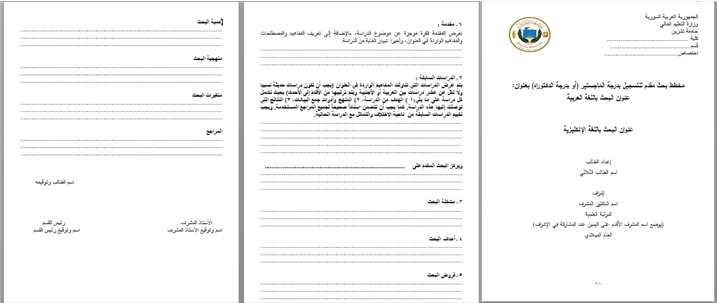 الوثيقة 4 طلب صاحب العلاقة
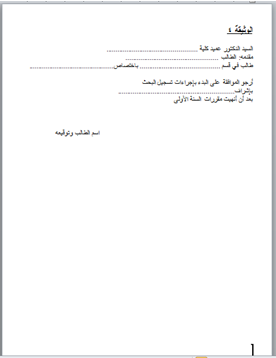 الوثيقة 5 كتاب الدكتور المشرف
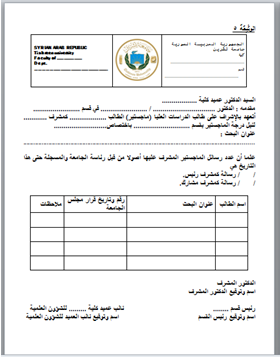 منح درجة الماجستير
إجراءات منح درجة الماجستير
التقويم الأولي للأطروحة من قبل القسم.
تشكيل لجنة الحكم.
تحديد موعد المناقشة. 
تسليم علامة الأطروحة قبل جلسة الدفاع 50% من درجة الأطروحة.
عقد جلسة الدفاع 40% درجة الأطروحة.
احتساب علامة الماجستير (سنة مقررات + علامة أطروحة)...والبدء بالإجراءات الإدارية لمنح الدرجة.
الدكتوراه
متطلبات التسجيل لبحث الدكتوراه
موافقة رئاسة الجامعة. 
نشر بحث محكم.
اجتياز اختبار اللغة الأجنبية وفق الشرائح.
شهادة ICDL
التفرغ للدراسة.
تحقيق الشروط المحددة من قبل مجلس التعليم العالي أو مجلس الجامعة .
أوراق التسجيل لبحث الدكتوراه
موافقة رئيس الجامعة  على طلب الطالب.
محضر السيمينار لمخطط البحث.
استمارة مشروع البحث العلمي الخاصة للتسجيل بدرجة       الدكتوراه.
مخطط البحث موثقاً من الطالب والأستاذ المشرف (والمشرف المشارك والمتعاون إن وجدا).
كتاب الدكتور المشرف الرئيس والمشارك بالإشراف إن وجد.
صورة مصدقة عن وثيقة التخرج.
صورة مصدقة عن شهادة الماجستير أو قرار معادلة شهادة الماجستير للشهادات غير السورية.
أوراق التسجيل لبحث الدكتوراه
8.وثيقة نجاح الطالب بامتحان اللغة الأجنبية الخاص بالتسجيل في درجة الدكتوراه. 
السيرة الذاتية للمشرف الرئيس والمشارك إن وجد.ويشترط أن يكون المشرف بمرتبة أستاذ أو أستاذ مساعد.
10.تعهد بالدوام وموافقة الجهة التي يعمل لديها.
11.موافقة قبول نشر بحث علمي محكم.
12.شهادة ICDL
منح درجة الدكتوراه

تطبق الإجراءات المتبعة في منح درجة الماجستير
أتمنى من الحضور الكريم التكرم بطرح أي استفسار حول إجراءات القبول والتسجيل والمنح في الدراسات العليا بعد الانتهاء من العرض والتي من شأنها إغناء المحاضرة وإعطائها قيمة علمية
شـــــكـراً لحســـن إصغـــائكم